Только здоровые дети могут стать здоровыми родителями.
Только здоровые родители могут родить здоровых детей.
Название:	 «Морская творческая ролевая игра как одна из форм привития здорового образа жизни подрастающему поколению»
Проект 		«Женщины за здоровое общество»
Номинация 	«Здоровый образ жизни»
Контактные данные
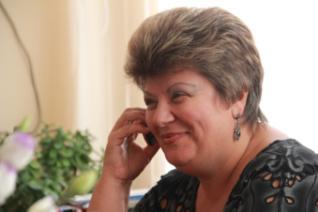 Участник: 	Серединская Анна Ивановна


Должность 	Главный врач государственного бюджетного учреждения Республики Крым «Санаторий для детей и детей с родителями «Чайка» им.Гелиловичей», г.Евпатория

Телефон:		+79787790949
e-mail:		chayka95@yandex.ru
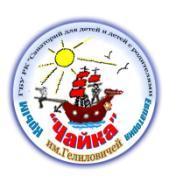 Республика Крым
Город Евпатория
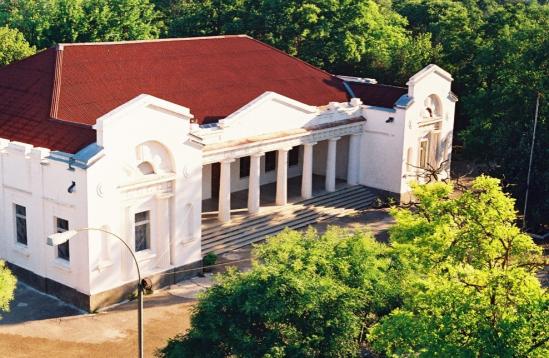 Государственное бюджетное учреждение Республики Крым «Санаторий для детей и детей с родителями «Чайка» им. Гелиловичей»
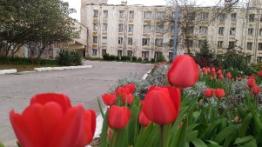 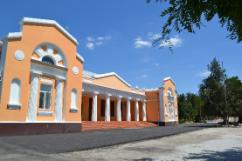 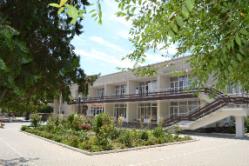 Наш адрес:
297493, г. Евпатория, пгт. Заозерное, 
ул. Аллея Дружбы, 61.
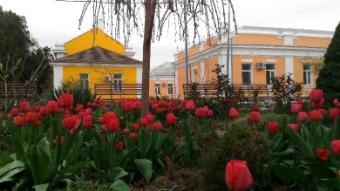 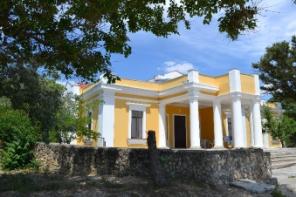 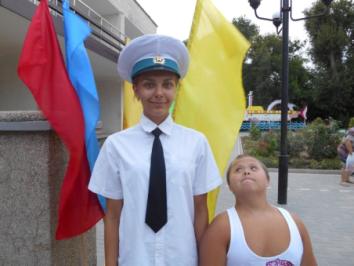 Морская творческая ролевая игра
В санатории ведётся с 1972 года.
Даёт возможность каждому ребёнку реализовать себя.
Является инструментом привития детям и подросткам здорового образа жизни.
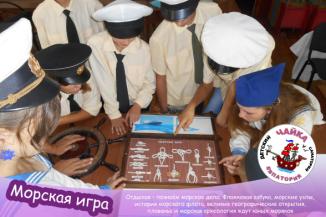 Наша игра относится к программам социально-педагогической и оздоровительной направленности – т.е. программа социальной адаптации, направленная на приобретение положительного социального опыта и пропагандирующая здоровый образ жизни.
Быть здоровым престижно для каждого моряка
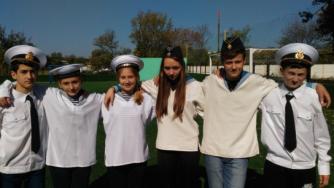 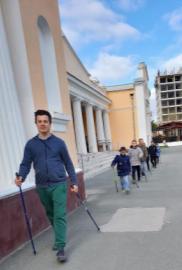 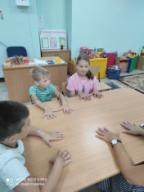 В санатории с детьми работают специалисты
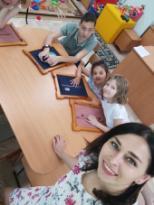 На социально-развивающих программах и занятиях с логопедом, педагогом-психологом, социальным педагогом дети с ОВЗ и/или инвалидностью адаптируются к жизни в обществе, обслуживании себя.
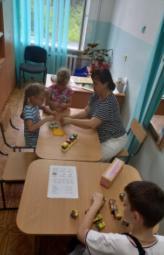 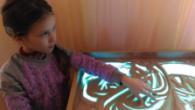 Скандинавская ходьба
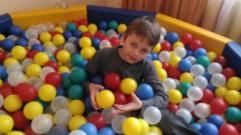 Кроме того, в санатории активно используется метод скандинавской ходьбы в сочетании с методом Elicodalt Fa-Se.
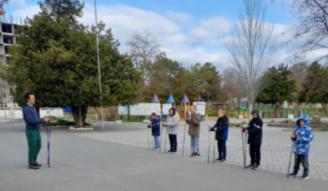 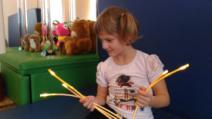 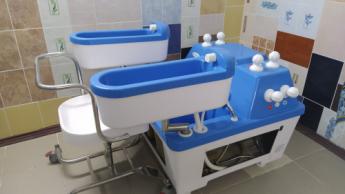 Медицинское оснащение санатория
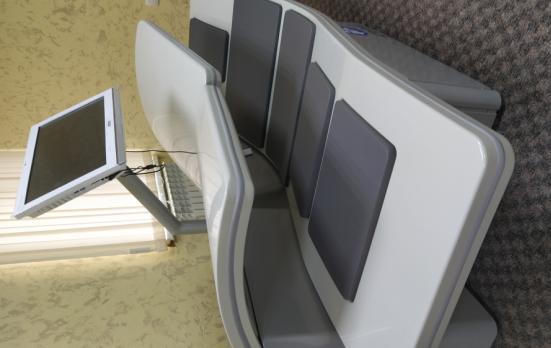 Четырёхкамерная ванна
Позволяет качественно, на современном уровне проводить реабилитацию пациентов.
«Жемчужные» ванны с использованием термальной минеральной воды
экзокисть
Аппарат для ударно-волновой терапии BTL
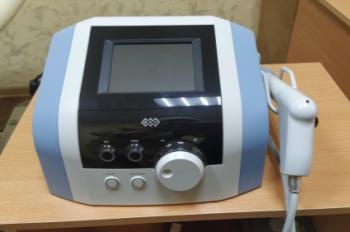 Разработаны новые методики лечения ДЦП 
(с применением ботулинотерапии)
«Мультимаг» – многофункциональный физио-терапевтический аппарат
медицина
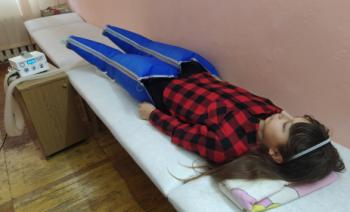 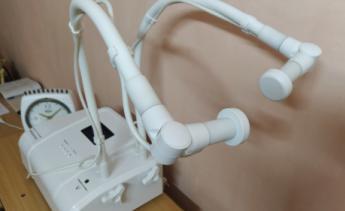 После использования новых инновационных технологий (роботизированных устройств с БОС: экзоскелет кисть)- дети начали разговаривать. В 2023 г число таких детей составило 23 человека.
Аппарат для прессо-терапии «Лимфонорм»
Аппарат для УВЧ терапии
Материальная база
В санатории оборудованы разнообразные спортивные площадки и залы для активного отдыха и поддержания здорового образа жизни:
Площадка ГТО
Малый спортивный зал
Уличные спортивные тренажеры
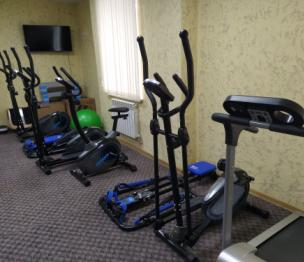 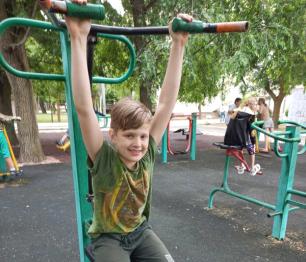 Зал лечебной хореографии
Зал лечебной хореографии
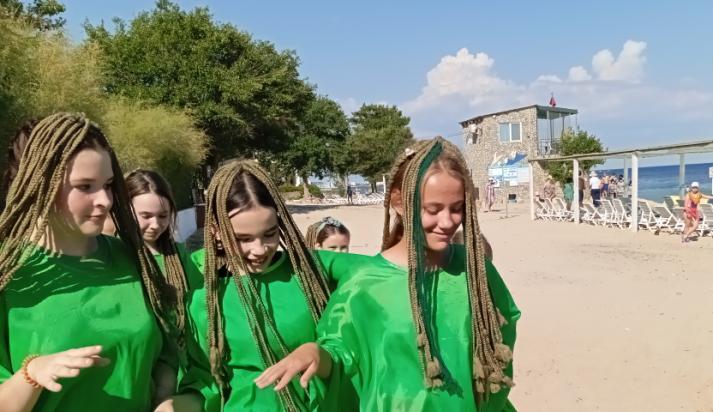 Работа с детьми
«Играя – лечимся, учимся, отдыхаем».
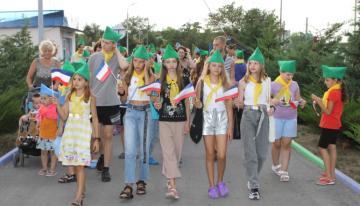 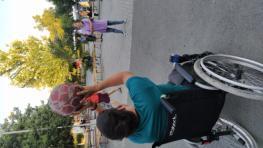 «Осенняя ярмарка» – урок валеологии
Праздник Нептуна
Акция «Редкая миля»
Игровая программа «Школа докторов»
Танцевально-развлекательные программы
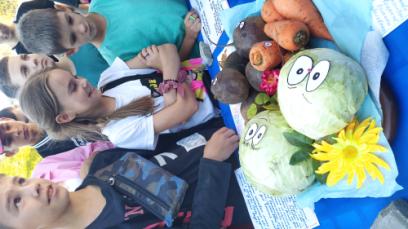 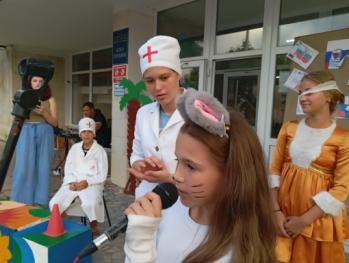 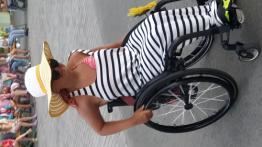 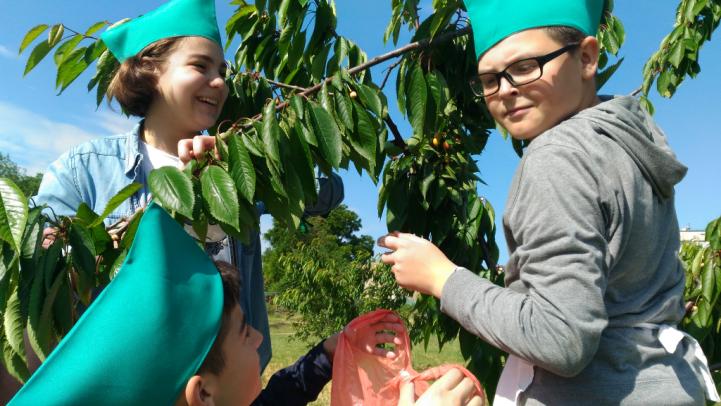 Школа здоровья
Важнейшими целями являются укрепление здоровья участников проекта  и формирование санитарно-гигиенических навыков.
Экологические десанты
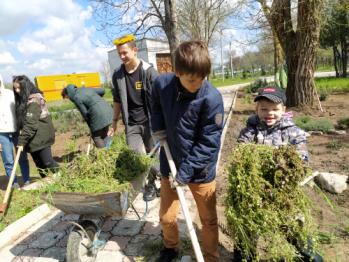 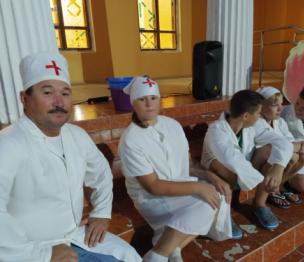 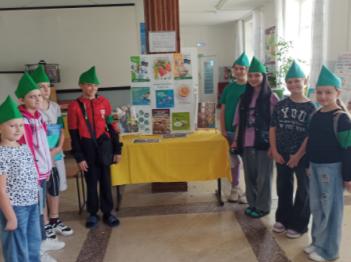 климатолечение
Солнце, море, чистый воздух с ароматами трав – природные богатства, которые оказывают влияние на здоровье.
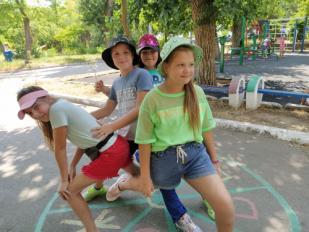 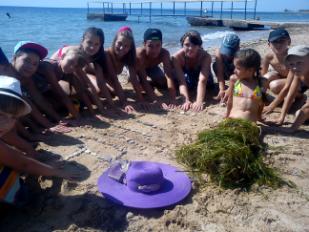 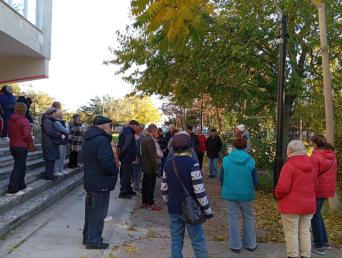 экскурсии
Разработано более 10 маршрутов пеших экскурсий и малых турпоходов для отдыхающих.
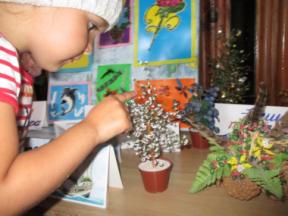 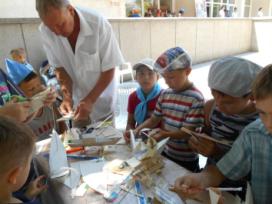 кружки
Занятия в творческих кружках дают возможность раскрыть ребёнку самого себя для себя.
«Кораблестроение»
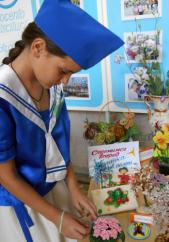 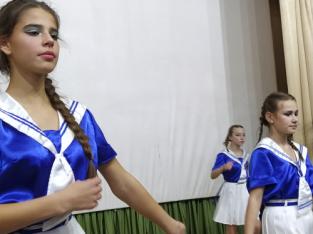 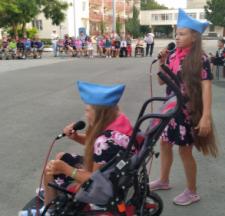 «Творческая мастерская»
«Юные натуралисты»
«Лечебная аэробика»
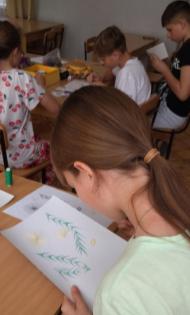 кружки
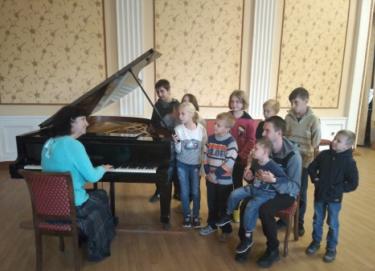 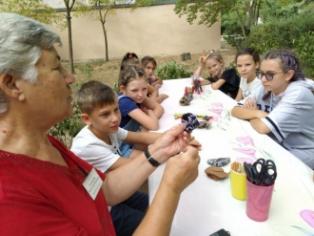 «Мягкая игрушка»
«Изонить»
Вокальный кружок
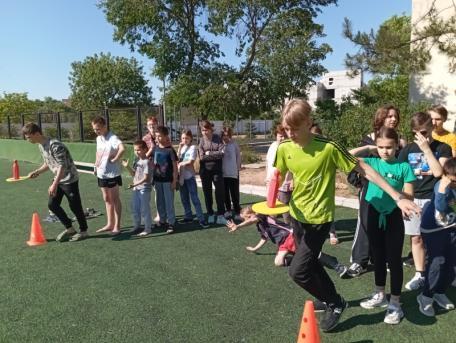 Спортивная работа
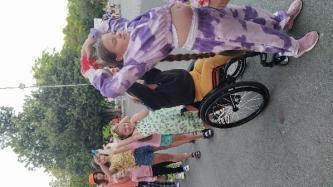 В рамках проекта активно развивается спортивная составляющая:
Соревнования и турниры по различным видам спорта 
Летние виды спорта
Специальные мероприятия: «Весёлые старты», «Комический футбол»…
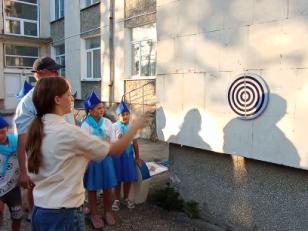 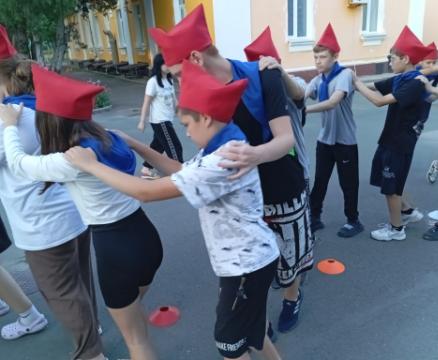 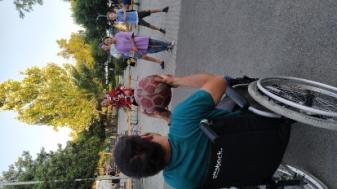 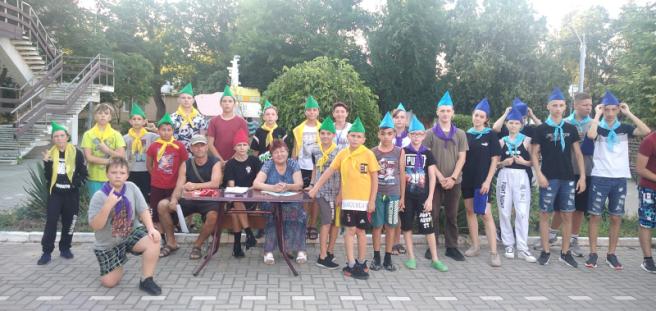 Спортивно-Патриотическая игра «Зарница»
Игра проводится в течение каждой  тёплой смены и включает следующие этапы:День 1: Марш и круговые станцииДень 2: Спортивная игра «Снайпер».День 3: Спортивное ориентирование.Итоговый день: Подведение итогов и награждение победителей.
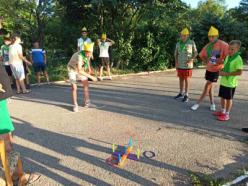 ВДОХНОВЛЯЙТЕ САМИ СЕБЯ
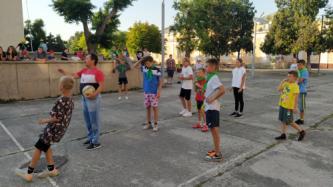 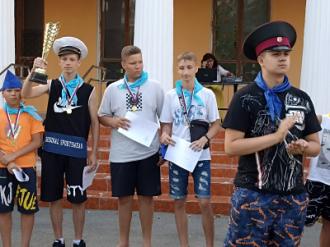 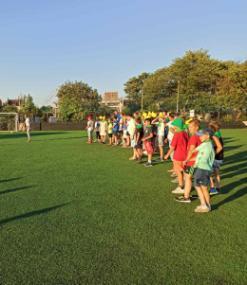 Lorem ipsum dolor sit amet, consectetuer adipiscing elit. Maecenas porttitor congue massa. Fusce posuere, magna sed pulvinar ultricies, purus lectus malesuada libero, sit amet commodo magna eros quis urna.
Maecenas porttitor congue massa. Fusce posuere, magna sed pulvinar ultricies, purus lectus malesuada libero, sit amet commodo magna eros quis urna.
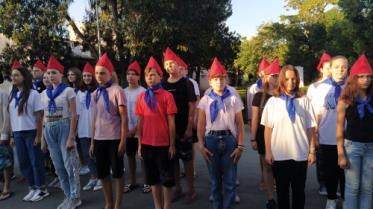 Кластер лекарственных растений
Природная фито и аромотерапия.
Сбор трав для фитобара.
Школа здоровья – узнаём полезные свойства растений.
Трудовая терапия – ухаживаем за растениями.
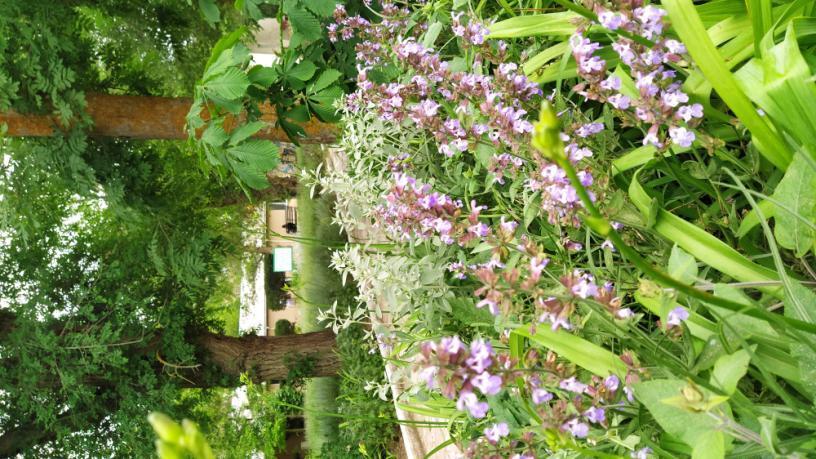 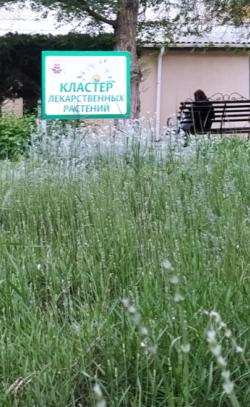 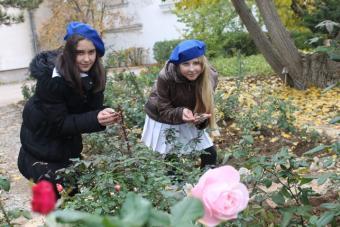 Работа команды
Сотрудники санатория принимают активное участие в общегородских, региональных и всероссийских спортивных соревнованиях.
Своим примером пропагандируют здоровый образ жизни.
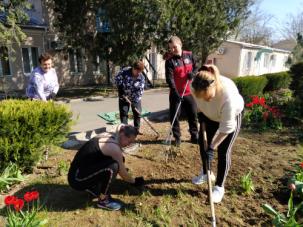 НИКОГДА НЕ СЛИШКОМ РАНО И НЕ СЛИШКОМ ПОЗДНО НАЧАТЬ РАБОТУ НАД УЛУЧШЕНИЕМ СВОЕГО ЗДОРОВЬЯ.
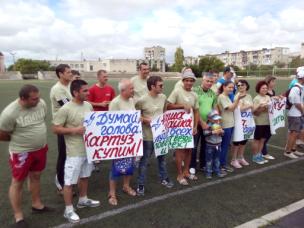 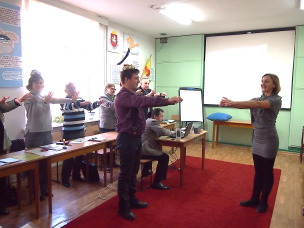 Море, парковая зона санатория, окресности вдохновляют коллектив для дальнейшего творческого развития и плодотворной работы.
Только на фоне положительных эмоций будет идти выздоровление детей.